Классный часдля учащихся 7-9 классов
Безопасностьв сети Интернет
1) Новый друг, в чьих данных указан тот же возраст, что и у тебя, предлагает тебе обменяться фотографиями:
A Попрошу его фото, и потом отправлю своё.
B Посоветуюсь с родителями.
2) В чате тебя обозвали очень грубыми словами:
A Скажу в ответ: «Сам такой».
B Прекращу разговор с этим человеком.
3) Знакомый предложил разослать телефон и адрес «плохой девочки», чтобы все знали о ней:
A Потребую доказательств, что она плохая.
B Сразу откажусь.
4) Пришло сообщение с заголовком «От провайдера» – запрашивают твой логин и пароль для входа в Интернет.
A Вышлю только пароль: они сами должны знать логин.
B Отмечу письмо как Спам.
Результаты:
4 «А»
Тебе ещё многому надо научиться.
3 «А» и 1 «В»
Тебе не помешает узнать больше.
2 «А» и 2 «В»
Неплохо, но ты защищён лишь наполовину.
1 «А» и 3 «В»
Ты почти справился, но есть слабые места.
4 «В»
Молодец! К Интернету готов!
Виды Интернет-угроз
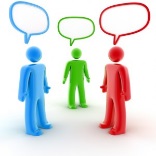 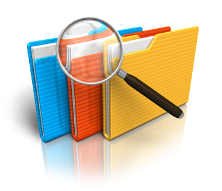 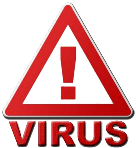 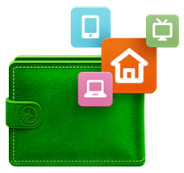 Коммуникационные риски
связаны с общением и межличностными отношениями интернет-пользователей
кибербуллинг, знакомства в сети, встречи с интернет-знакомыми
при общении в чатах, онлайн-мессенджерах (ICQ, Skype и т.д.), социальных сетях, форумах, блогах
Контентные риски
различные материалы (тексты, картинки, аудио, видеофайлы, ссылки на сторонние ресурсы), содержащие противозаконную, неэтичную и вредоносную информацию
социальные сети, блоги, торренты, персональные сайты и т.д.
Электронные риски
вероятность столкнуться с хищением персональной информации или подвергнуться атаке вредоносных программ
вирусы, «черви», «трояны», шпионские программы, боты и др.
может нанести вред компьютеру и нарушить конфиденциальность хранящейся в нем информации
Потребительские риски
злоупотребление в интернете правами потребителя
риск приобретения товара низкого качества, различные подделки
потеря денежных средств без приобретения товара или услуги
хищение персональной информации с целью кибермошенничества
Викторина «Это важно знать!»
Можно ли указывать личную информацию при регистрации на сайтах?
Когда ты регистрируешься на сайтах, не указывай личную информацию (номер мобильного телефона, адрес места жительства и другие данные)
Викторина «Это важно знать!»
Можно ли общаться через веб-камеру?
Используй  веб-камеру только при общении с друзьями или родными.
Викторина «Это важно знать!»
Кому доступны материалы, которые ты размещаешь в сети Интернет?
Если ты публикуешь фото или видео в интернете — каждый может посмотреть их
Викторина «Это важно знать!»
Можно ли публиковать совместные фото?
Не публикуй фотографии, на которых изображены другие люди. Делай это только с их согласия
Викторина «Это важно знать!»
Что делать, если ты получил на почту «спам»?
Если ты получил такое письмо, не отвечай на него
Викторина «Это важно знать!»
Тебе пришло сообщение с незнакомого адреса. Откроешь?
Если тебе пришло сообщение с незнакомого адреса, не  открывай его. Подобные письма могут содержать вирусы
Викторина «Это важно знать!»
Тебе приходят письма с неприятным или оскорбляющим тебя содержанием. Что делать?
Если тебе приходят письма с неприятным или оскорбляющим тебя содержанием, если кто-то ведет себя в твоем отношении неподобающим образом, сообщи об этом взрослым
Викторина «Это важно знать!»
Человек, с которым ты познакомился в Интернете, предлагает тебе встретиться в реальной жизни. Твои действия?
Если человек, с которым ты познакомился в Интернете, предлагает тебе встретиться в реальной жизни, то предупреди его, что придешь навстречу со взрослым
Правила поведения в сети Интернет
Позаботься о своей конфиденциальности и конфиденциальности твоей семьи и  друзей!
Используй настройки конфиденциальности, для того чтобы защитить твой онлайн-профиль!
Используй НИК вместо своего настоящего имени!
Дважды подумай прежде, чем разместить или рассказать о чем-нибудь в онлайн-среде!
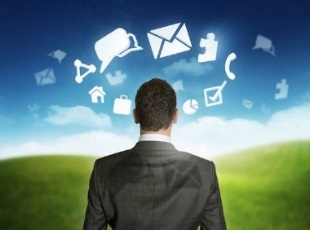 В интернете можно найти данные даже с неработающих и отключенных сайтов
ГИПОТЕТИЧЕСКИЙ ЦИФРОВОЙ ПОРТРЕТ
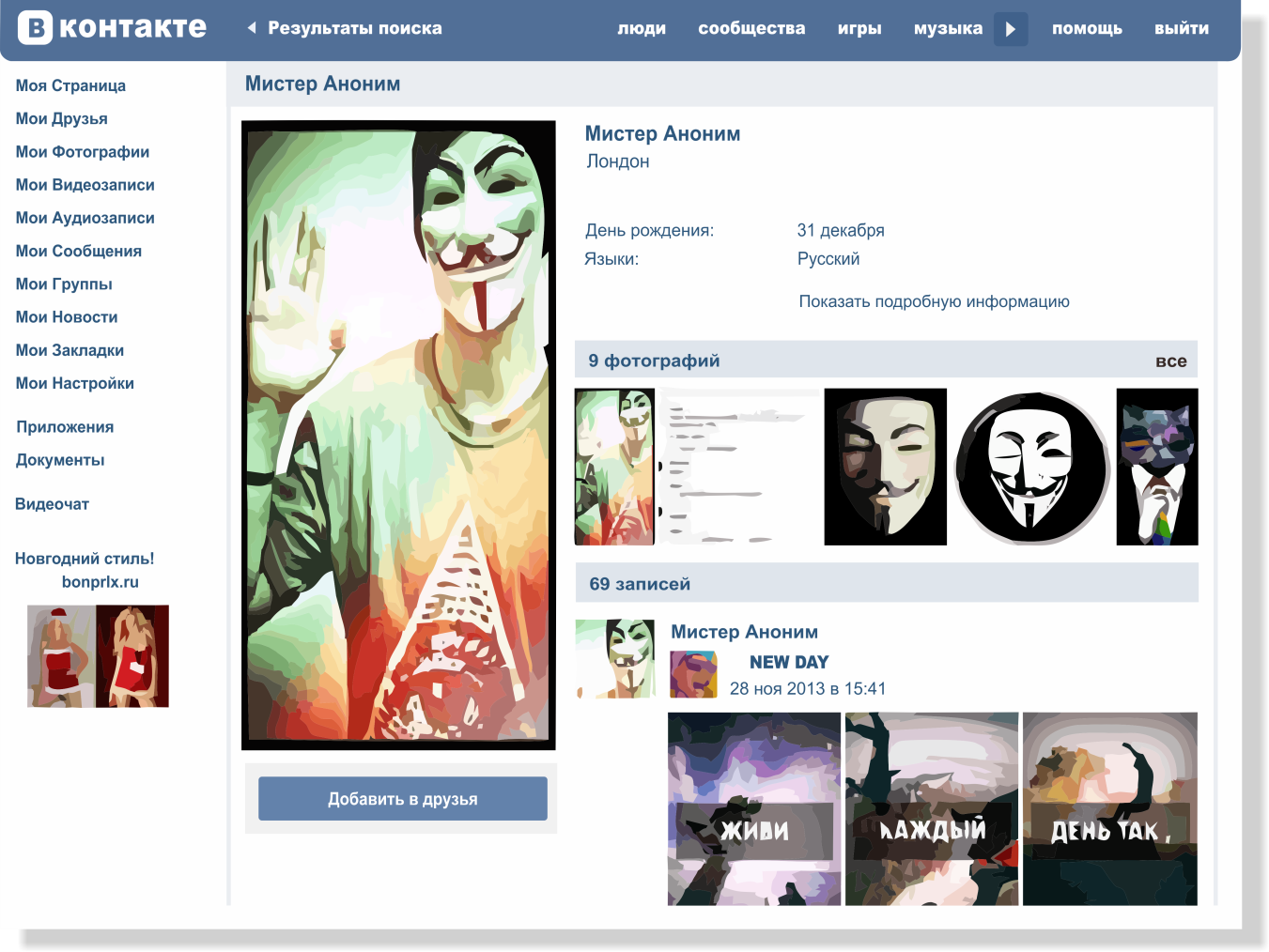 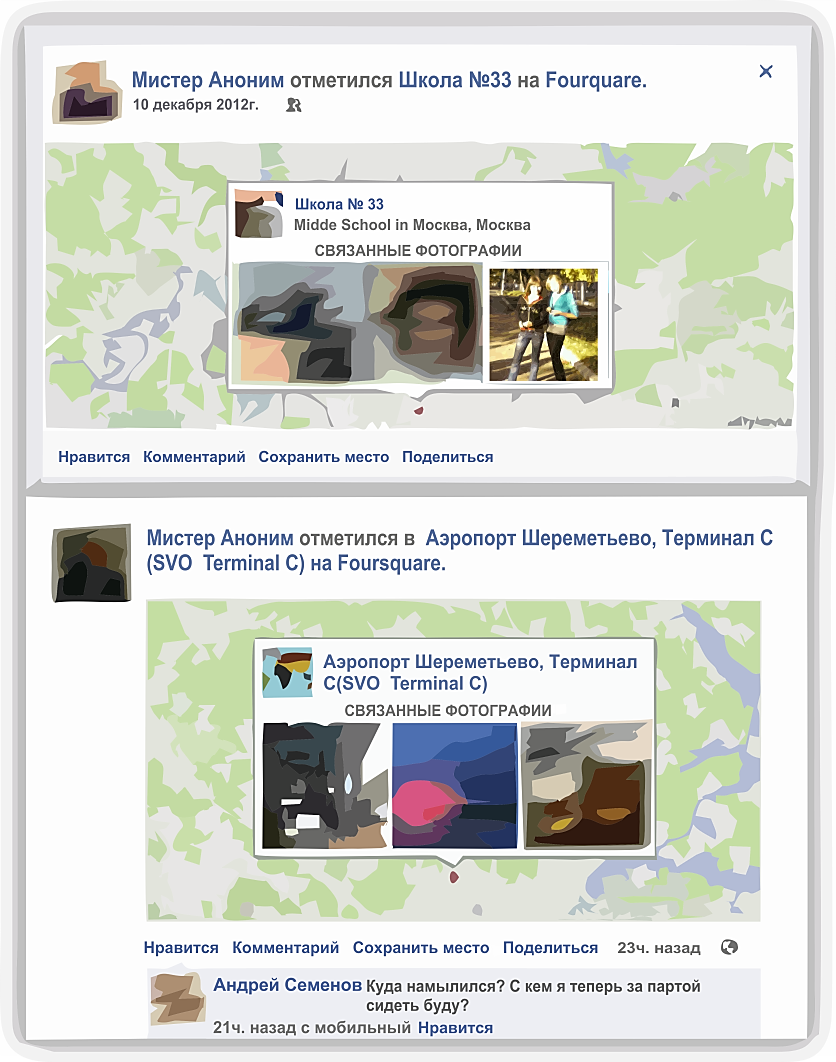 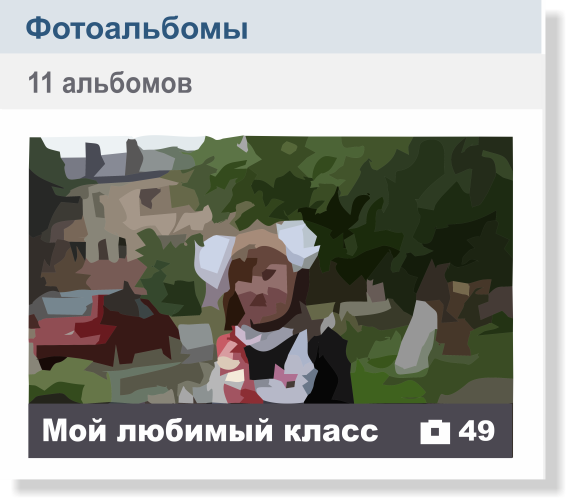 Интернет-этикет
Относись к другим людям так, как ты хотел бы, чтобы относились к тебе. Избегай сквернословия!
Научись «сетевому этикету», когда находишься в онлайне. Например, если ты печатаешь сообщение ЗАГЛАВНЫМИ БУКВАМИ, твой собеседник может подумать, что ты кричишь на  него. 
Если  кто-то  говорит  что-то  грубое или  что-то неприятное  - не отвечай. Уйди из чата или форума незамедлительно.
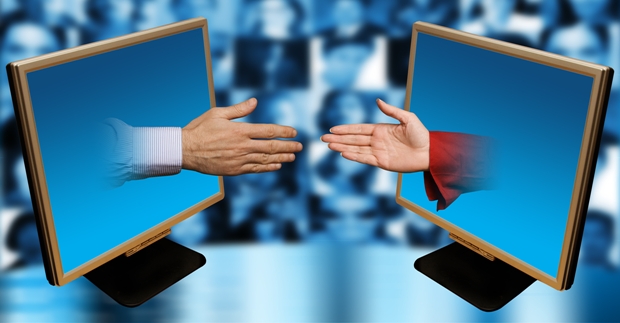 Интернет-этикет
Не посылай сообщения или изображения, которые могут повредить или огорчить  кого-нибудь.  Даже если не ты это начал, тебя будут считать участником.
Уважай контент других людей, который ты размещаешь или которым делишься.
Загружай и распространяй материалы, не содержащие вирусы или другие компьютерные коды, файлы или программы, предназначенные для нарушения функциональности любого компьютера.
Твои права в сети Интернет:
Ты никогда не должен терпеть преследования или запугивания со стороны других людей. Законы реальной жизни также действуют и в онлайн-среде. 
Ты имеешь право использовать современные технологии для развития своей индивидуальности и расширения твоих возможностей. 
Ты имеешь право защитить свою персональную информацию.
Твои права в сети Интернет:
Ты имеешь право на доступ к информации и сервисам, соответствующим твоему возрасту
Ты имеешь право свободно выражать себя и право на уважение к себе, и, в то же время, должен всегда уважать других. 
Ты имеешь право сказать НЕТ тому, кто в онлайн-среде проситтебя  о чем-то,  что заставляет тебя чувствовать дискомфорт.
Если твои права нарушаются:
Если тебя запугивают в онлайновой среде:
Игнорируй. Не отвечай обидчику. Если он не получает ответа, ему может это наскучить и он уйдёт. 
Заблокируй этого человека. Это защитит тебя от просмотра сообщений конкретного пользователя. 
Расскажи  кому-нибудь.  Расскажи своей маме или папе, или другому взрослому, которому доверяешь. 
Сохрани доказательства. Это может быть полезным для поиска того, кто пытался тебя запугать. Сохрани в качестве доказательств тексты, электронные письма,  онлайн-разговоры  или голосовую почту.
Если твои права нарушаются:
Если ты видишь или знаешь, что твоего друга запугивают в онлайне, или он попал в Интернет-ловушку, поддержи его и сообщи об этом взрослым. Ведь ты бы захотел, чтобы он  сделал то же самое для тебя. 
Если тебя заманили или привлекали обманом к совершению противоправных действий или к передаче откровенных изображений с тобой, ты обязательно должен рассказать об этом взрослому, которому доверяешь, для того чтобы получить совет или помощь.
Если твои права нарушаются:
Сообщи об  этом: 
Родителям или взрослым, которым ты доверяешь;
Руководству школы;
Интернет-провайдеру, оператору мобильной связи или администратору  веб-сайта;
В полицию. Если ты считаешь, что существует угроза для твоей безопасности, то кто-нибудь из взрослых, либо ты сам должен обратиться в правоохранительные органы.
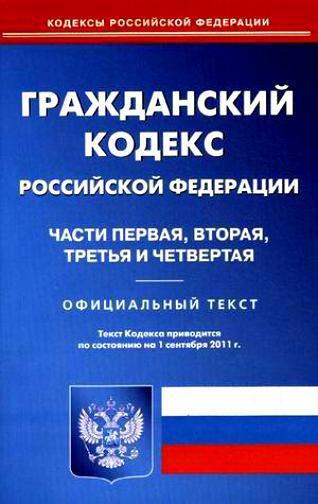 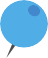 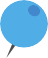 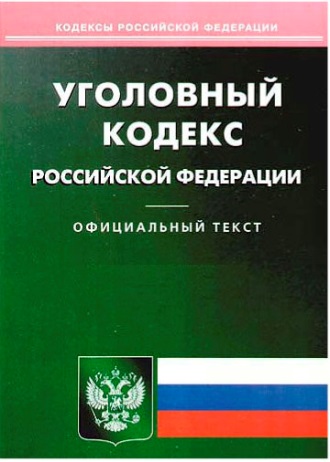 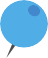 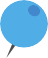 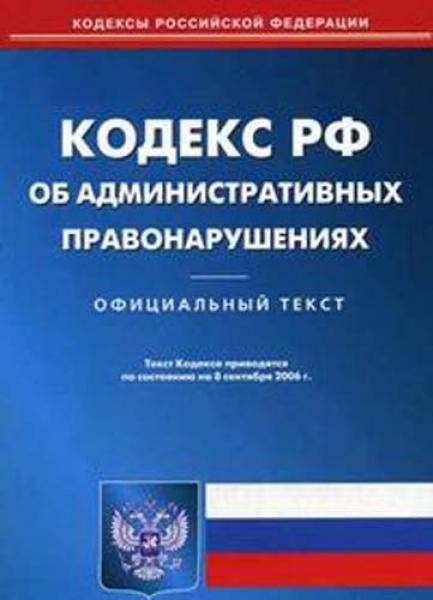 ст. 272 УК РФ - Неправомерный доступ к компьютерной информации (до 5 лет лишения свободы);
ст. 273 УК РФ – Создание, использование и распространение вредоносных программ для ЭВМ (5 лет лишения свободы);
ст. 274 УК РФ – Нарушение правил эксплуатации ЭВМ, систем ЭВМ или их сети (до 5 лет лишения свободы); 
ст. 129 – Клевета (до 5 лет лишения свободы);
ст. 130 – Оскорбление (до 3 лет лишения свободы);
ст. 159 – Мошенничество (до 10 лет лишения свободы);
ст. 165 – Причинение имущественного ущерба путем обмана или злоупотребления доверием (до 5 лет лишения свободы);
ст. 146 – Нарушение авторских и смежных прав (до 10 лет лишения свободы)
и т.д.
ПОМНИ: за ВИРТУАЛЬНЫЕ преступления отвечают по РЕАЛЬНОМУ закону
Сообщи об  этом:
Телефонная линия «Ребенок в опасности» Следственного комитета РФ по телефону:
8-800-200-19-10, 
8-4722-73-91-71
Анонимно!
Бесплатно!
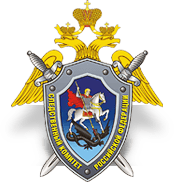 Сообщи об  этом:
Телефон доверия для детей, подростков и их родителей по телефону: 
8-800-2000-122, 
8-4722-34-09-71
Анонимно!
Бесплатно!
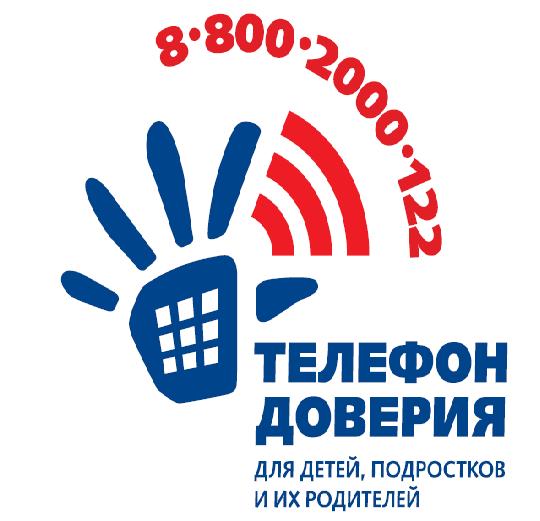 Сообщи об  этом:
Единый реестр доменных имен, указателей страниц сайтов в сети «Интернет»
https://eais.rkn.gov.ru/
Анонимно!
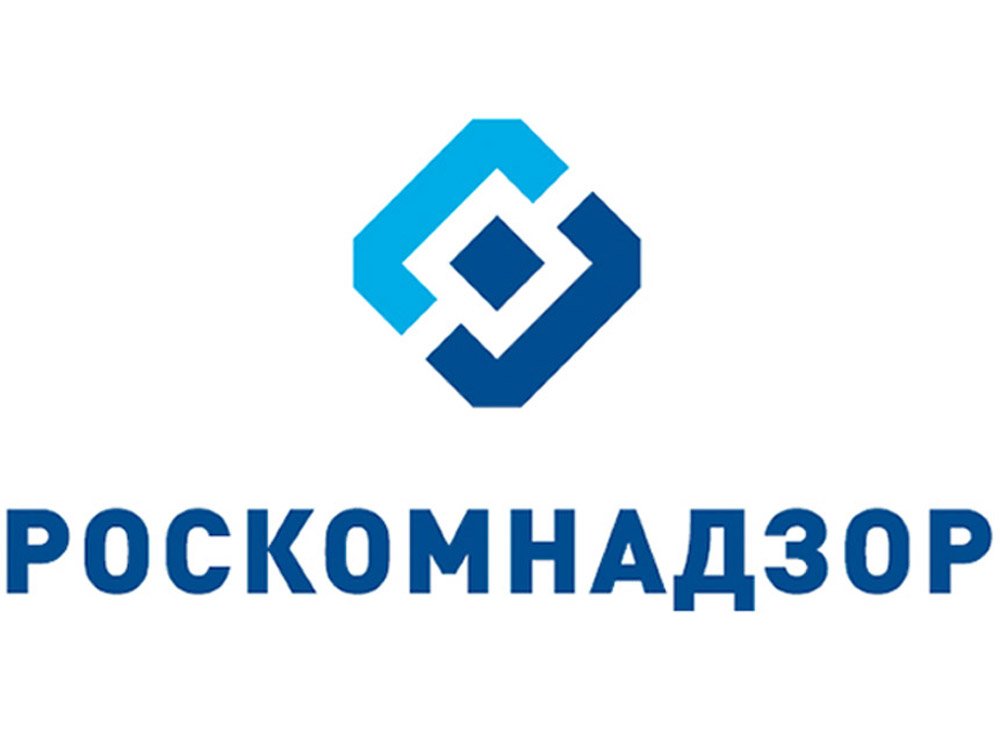 Сообщи об  этом:
Линия помощи «Дети онлайн» по телефону: 88002500015 (по России звонок бесплатный) 
 e-mail: helpline@online.org.
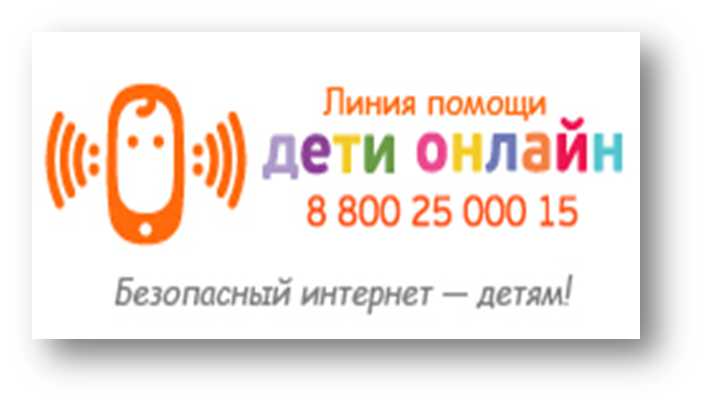 Использование Интернета – это радость. 
Получай максимум удовольствия, оставаясь в безопасности.